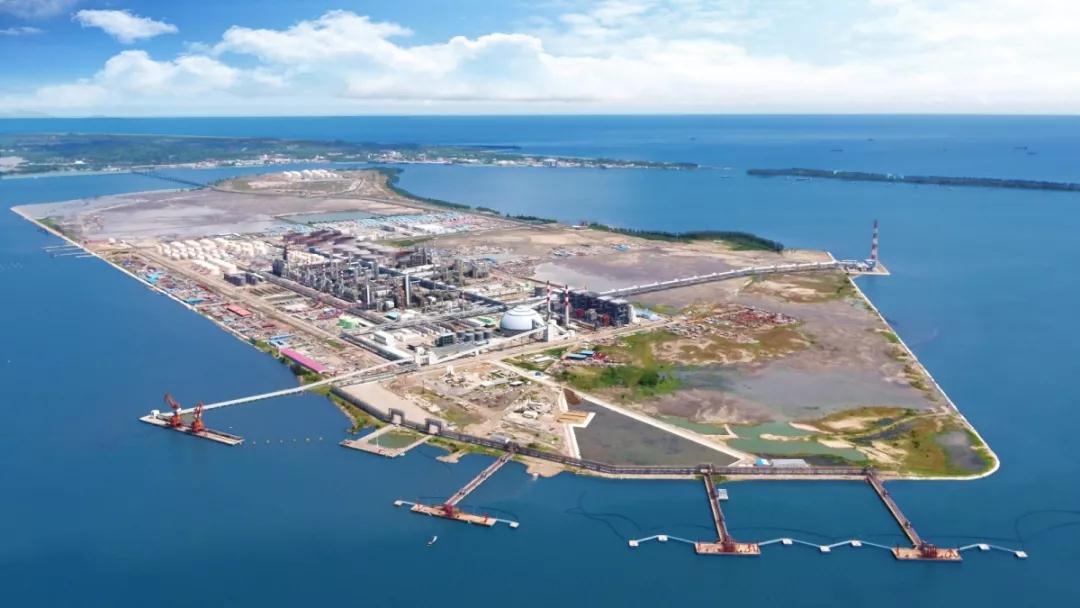 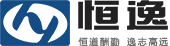 加裂、气分2月工艺考核问题汇总及分析
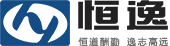 [Speaker Notes: 使用方法：【更改文字】：将标题框及正文框中的文字可直接改为您所需文字【更改图片】：点中图片》绘图工具》格式》填充》图片》选择您需要展示的图片【增加减少图片】：直接复制粘贴图片来增加图片数，复制后更改方法见【更改图片】【更改图片色彩】：点中图片》图片工具》格式》色彩（重新着色）》选择您喜欢的色彩下载更多模板、视频教程：http://www.mysoeasy.com]
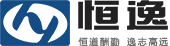 一、日周月检问题总体情况说明
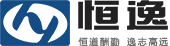 自2月1日至2月28日，加裂、气分工艺专业日、周、月检考核（奖励）问题共63项，其中月末评比类13项。按问题性质共分为8类：
[Speaker Notes: 使用方法：【更改文字】：将标题框及正文框中的文字可直接改为您所需文字【更改图片】：点中图片》绘图工具》格式》填充》图片》选择您需要展示的图片【增加减少图片】：直接复制粘贴图片来增加图片数，复制后更改方法见【更改图片】【更改图片色彩】：点中图片》图片工具》格式》色彩（重新着色）》选择您喜欢的色彩下载更多模板、视频教程：http://www.mysoeasy.com]
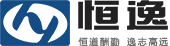 1.2 各班组考核分布情况：
    加裂一班考核14项；
    加裂二班考核15项；
    加裂三班考核12项；
    加裂四班考核10项；
注：提问包括奖励与考核。
[Speaker Notes: 使用方法：【更改文字】：将标题框及正文框中的文字可直接改为您所需文字【更改图片】：点中图片》绘图工具》格式》填充》图片》选择您需要展示的图片【增加减少图片】：直接复制粘贴图片来增加图片数，复制后更改方法见【更改图片】【更改图片色彩】：点中图片》图片工具》格式》色彩（重新着色）》选择您喜欢的色彩下载更多模板、视频教程：http://www.mysoeasy.com]
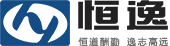 二、问题分类
2.1  抽查提问
2月份：
提问19人次，考核13人次；
轮岗人员进行中控DCS操作参数、工艺指令、中控操作纪律等进行提问。
社招提问停工过程处置。
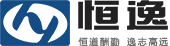 2.2  馏出口
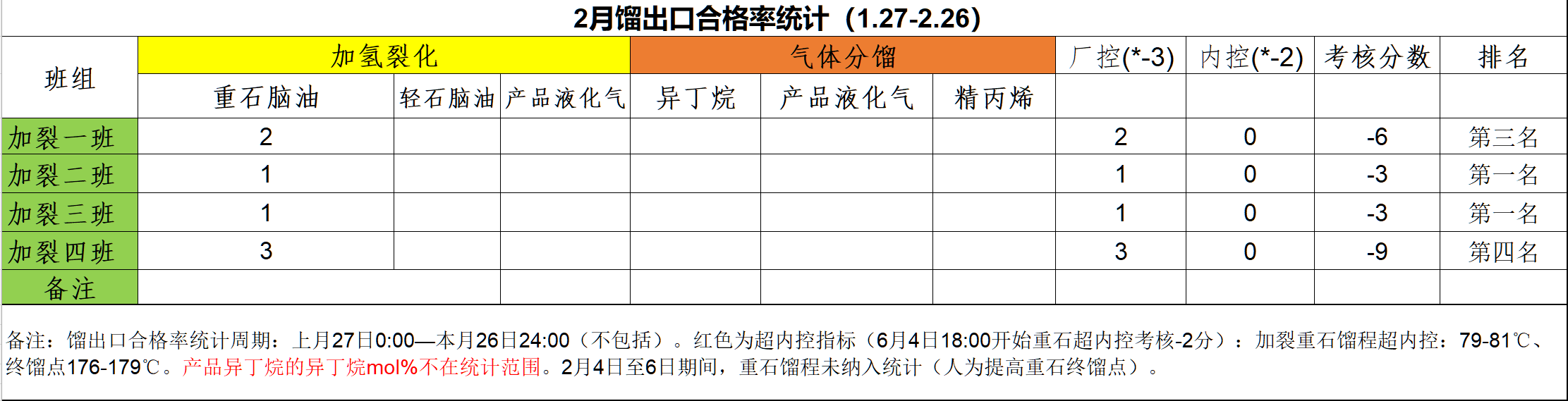 2月份，二班与三班并列第一，各加15分；
轻石脑油C4控制3.5-4.5%、异丁烷摩尔百分比控制93-94%（不合格较多），未统计，在日检内体现。
本月重石的高附加值增产收率达标。
加裂重石馏程不合格13次，考核7次，6次减免；重石脑油硫含量不合格1次（0.9ppm）
气分液化气C5不合格2次，未考核
[Speaker Notes: 使用方法：【更改文字】：将标题框及正文框中的文字可直接改为您所需文字【更改图片】：点中图片》绘图工具》格式》填充》图片》选择您需要展示的图片【增加减少图片】：直接复制粘贴图片来增加图片数，复制后更改方法见【更改图片】【更改图片色彩】：点中图片》图片工具》格式》色彩（重新着色）》选择您喜欢的色彩下载更多模板、视频教程：http://www.mysoeasy.com]
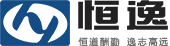 2.3  月末评比
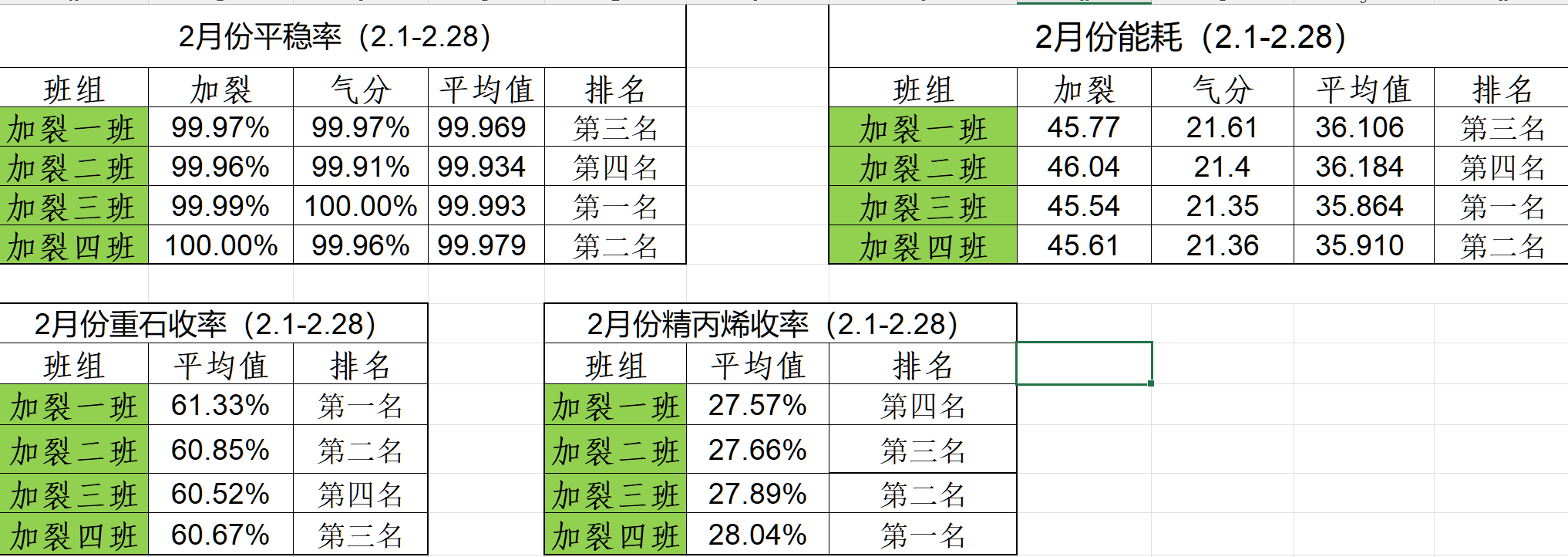 本月评比情况：
1）平稳率本月加分为：5/3/2；主要因是得分非常接近，无法拉开距离。
2）重石、精丙烯收率差距较小，此次未加分
3）精丙烯月度产量1082t，未达标。
[Speaker Notes: 使用方法：【更改文字】：将标题框及正文框中的文字可直接改为您所需文字【更改图片】：点中图片》绘图工具》格式》填充》图片》选择您需要展示的图片【增加减少图片】：直接复制粘贴图片来增加图片数，复制后更改方法见【更改图片】【更改图片色彩】：点中图片》图片工具》格式》色彩（重新着色）》选择您喜欢的色彩下载更多模板、视频教程：http://www.mysoeasy.com]
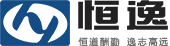 2.4  劳动纪律、工艺纪律问题
1）加裂一班徐子涛玩手机，被考核两次。
2） 发布的指标，帮助未按要求执行。
3）DCS画面报警，未按要求在30s内确认处理。
4）旁路仪表报警
[Speaker Notes: 使用方法：【更改文字】：将标题框及正文框中的文字可直接改为您所需文字【更改图片】：点中图片》绘图工具》格式》填充》图片》选择您需要展示的图片【增加减少图片】：直接复制粘贴图片来增加图片数，复制后更改方法见【更改图片】【更改图片色彩】：点中图片》图片工具》格式》色彩（重新着色）》选择您喜欢的色彩下载更多模板、视频教程：http://www.mysoeasy.com]
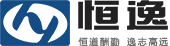 2.5  工艺指标测试
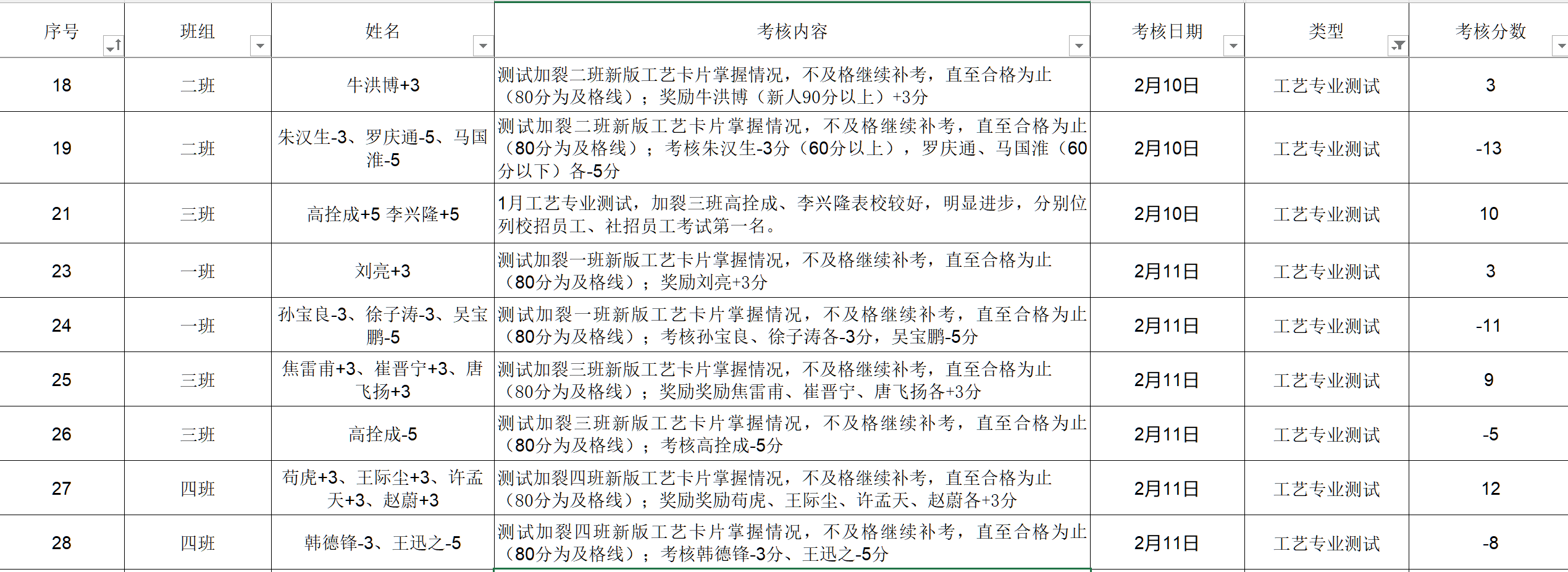 [Speaker Notes: 使用方法：【更改文字】：将标题框及正文框中的文字可直接改为您所需文字【更改图片】：点中图片》绘图工具》格式》填充》图片》选择您需要展示的图片【增加减少图片】：直接复制粘贴图片来增加图片数，复制后更改方法见【更改图片】【更改图片色彩】：点中图片》图片工具》格式》色彩（重新着色）》选择您喜欢的色彩下载更多模板、视频教程：http://www.mysoeasy.com]
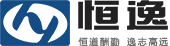 2.6 考核通报
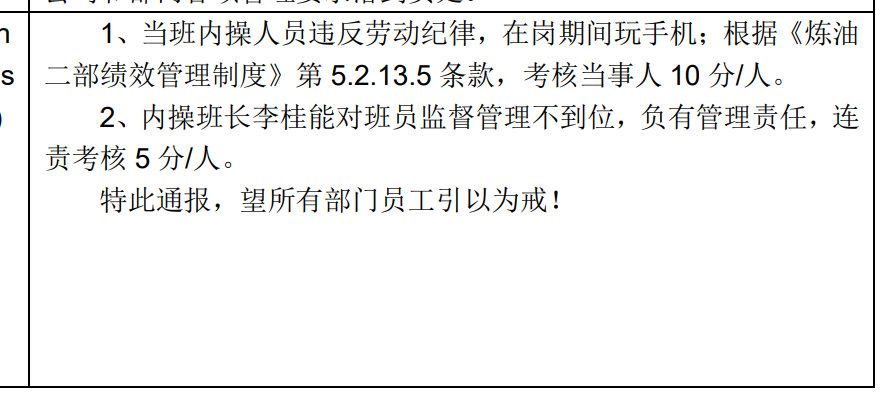 2022 年 2 月 9 日 6 点，部门值班领导在加裂一班当班期间检查内外操劳动纪律，发现中控室加裂一班人员徐子涛在岗玩手机。针对此事件对加裂四班进行考核：
1.违反劳动纪律，-10 分。 
2、监督管理不到位，-5 分。
[Speaker Notes: 使用方法：【更改文字】：将标题框及正文框中的文字可直接改为您所需文字【更改图片】：点中图片》绘图工具》格式》填充》图片》选择您需要展示的图片【增加减少图片】：直接复制粘贴图片来增加图片数，复制后更改方法见【更改图片】【更改图片色彩】：点中图片》图片工具》格式》色彩（重新着色）》选择您喜欢的色彩下载更多模板、视频教程：http://www.mysoeasy.com]
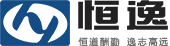 2月工艺检查考核结果（总分-11）：
一班（-48），二班（-2）、三班（39）、四班(3) 。
三、原因分析及管理要求
2月工艺专业重点工作：
新入职员工培训。
预加氢停工撇头，跟踪降量。
三
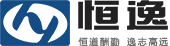 管理要求：
3月份工作展望：
1）日常管理，多提醒、多督促、多沟通，以身作则，保持充足耐心。
2 ）对小问题给予提醒，改正机会，若知错不改，给予批评、考核；
3）对底线问题、典型问题，一经发现立即施以批评、考核，情节严重，出具通报。
4）基于班组力量，合理安排每日工作计划，确保工作有效执行。
5）加强对社招、校招人员的考试培训力度，要求尽快融入到新的工作模式。落实轮岗、新员工培训计划，引导督促班组执行。
[Speaker Notes: 使用方法：【更改文字】：将标题框及正文框中的文字可直接改为您所需文字【更改图片】：点中图片》绘图工具》格式》填充》图片》选择您需要展示的图片【增加减少图片】：直接复制粘贴图片来增加图片数，复制后更改方法见【更改图片】【更改图片色彩】：点中图片》图片工具》格式》色彩（重新着色）》选择您喜欢的色彩下载更多模板、视频教程：http://www.mysoeasy.com]
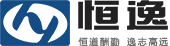 谢谢！